Lecture 12:  k-NN Classification and Dealing with Missingness
Lecture Outline
k-NN review
k-NN for Classification
Dealing with Missingness
Types of Missingness
Imputation Methods
k-Nearest Neighbors
We’ve already seen the k-NN method for predicting a quantitative response (it was the very first method we introduced). How was k-NN implemented in the Regression setting (quantitative response)? 

The approach was simple: to predict an observation’s response, use the other available observations that are most similar to it. 

For a specified value of k, each observation’s outcome is predicted to be the average of the k-closest observations as measured by some distance of the predictor(s). 

With one predictor, the method was easily implemented.
Review: Choice of k
Choice of k matters
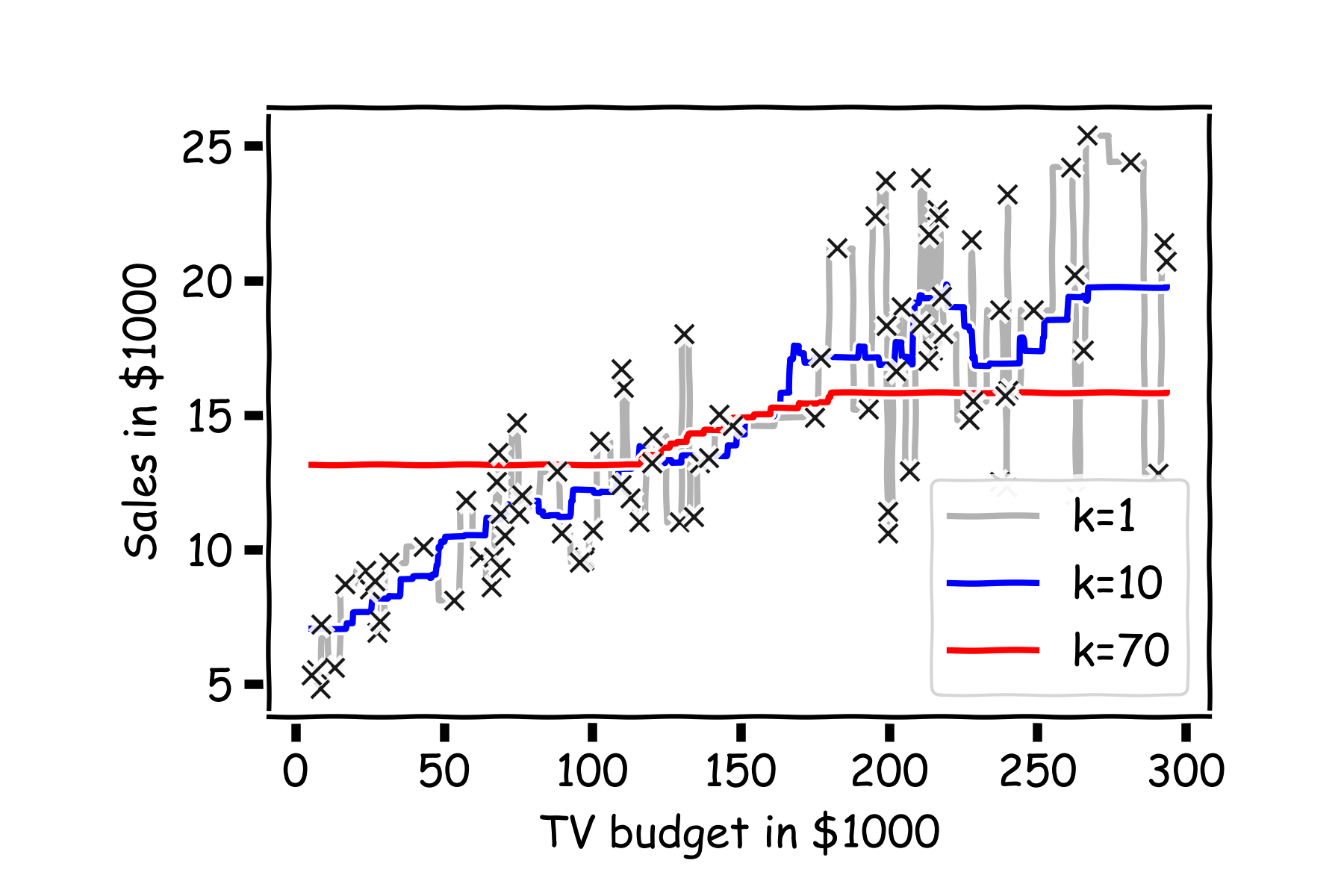 k-NN for Classification
k-NN for Classification
How can we modify the k-NN approach for classification? 

The approach here is the same as for k-NN regression: use the other available observations that are most similar to the observation we are trying to predict (classify into a group) based on the predictors at hand. 

How do we classify which category a specific observation should be in based on its nearest neighbors? 

The category that shows up the most among the nearest neighbors.
k-NN for Classification: formal definition
Estimated Probabilities in k-NN Classification
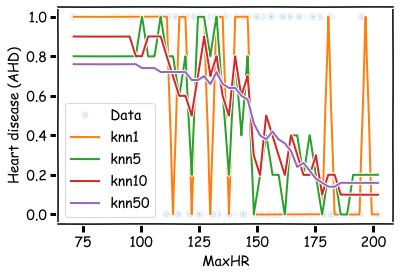 9
k-NN for Classification (cont.)
There are some issues that may arise: 
How can we handle a tie? 
What could be a major problem with always classifying to the most common group amongst the neighbors?

How can we handle this?
With a coin flip!
If one category is much more common than the others then all the predictions may be the same!
Rather than classifying with the most likely group, use a biased coin flip to decide which group to classify to.
k-NN with Multiple Predictors
How could we extend k-NN (both regression and classification) when there are multiple predictors? 
We would need to define a measure of distance for observations in order to which are the most similar to the observation we are trying to predict. 
Euclidean distance is a good option. To measure the distance of a new observation, x0 from each observation in the data set, xi:
k-NN with Multiple Predictors (cont.)
But what must we be careful about when measuring distance? 

1. Differences in variability in our predictors! 
2. Having a mixture of quantitative and categorical predictors. 

So what should be good practice? To determine closest neighbors when p > 1, you should first standardize the predictors! And you can even standardize the binaries if you want to include them. 

How else could we determine closeness in this multi-dimensional setting?
k-NN Classification in Python
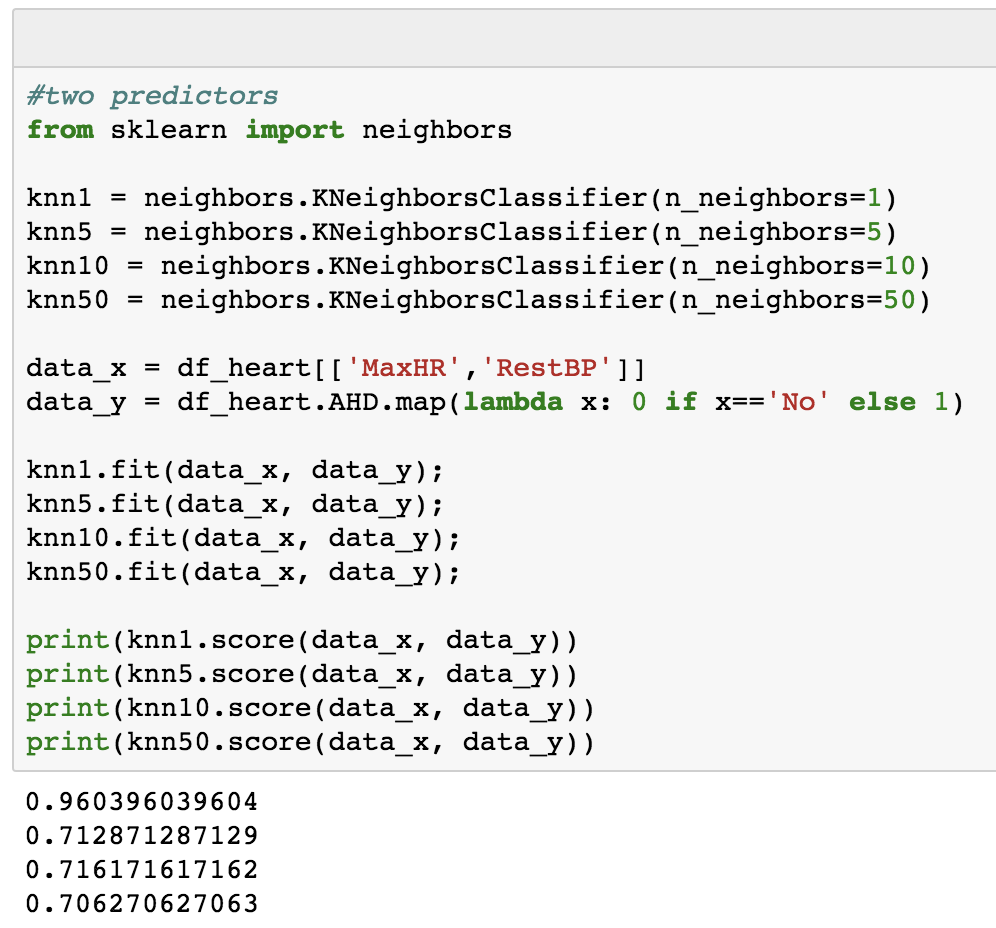 Performing kNN classification in python is done via KNeighborsClassifier in  sklearn.neighbors.

An example:
Classification Boundaries in k-NN Classification
What will the classification boundaries look line in k-NN classification?  With one predictors?  With 2 predictors?  With 3+ predictors?

How can we visualize these?  In 1D?  In 2D?  In 3D+?

How do they compare to Logistic Regression classification boundaries?
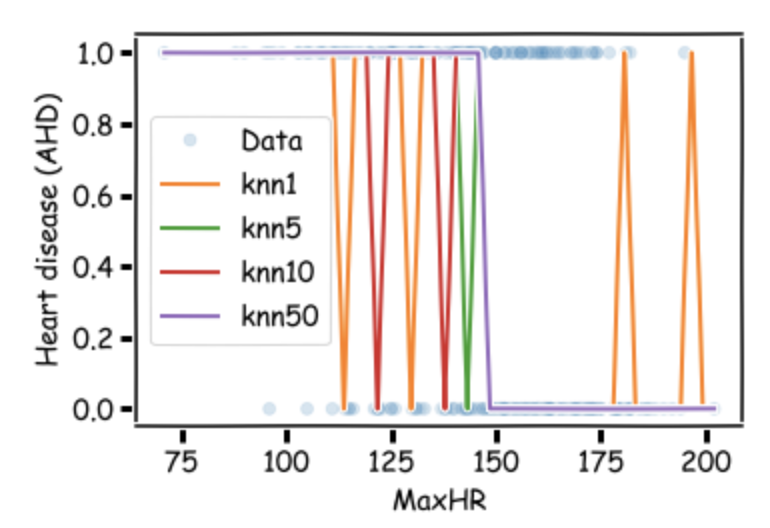 Dealing with Missingness
What is missing data? k-Nearest Neighbors
Often times when data is collected, there are some missing values apparent in the dataset.  This leads to a few questions to consider:

How does this show up in pandas? 
How does statsmodels and sklearn handle these NaNs?
How does this effect our modeling?
Naively handling missingness
What are the simplest ways to handle missing data?

Drop the observations that have any missing values.
Use pd.DataFrame.dropna(axis=0)
Impute the mean/median (if quantitative) or most common class (if categorical) for all missing values.
Use pd.DataFrame.fillna(value=x.mean())

How does statsmodels and sklearn handle these NaNs? 

What are some consequences in handling missingness in this fashion?
Missingness Indicator Variable
18
Why use a Missingness Indicator Variable?
19
Types of Missingness
Sources of Missingness
Missing data can arise from various places in data:
A survey was conducted and values were just randomly missed when being entered in the computer.
A respondent chooses not to respond to a question like `Have you ever done cocaine?'.
You decide to start collecting a new variable (like Mac vs. PC) partway through the data collection of a study.
You want to measure the speed of meteors, and some observations are just 'too quick' to be measured properly.
The source of missing values in data can lead to the major types of missingness:
Types of Missingness
There are 3 major types of missingness to be concerned about:
Missing Completely at Random (MCAR) - the probability of missingness in a variable is the same for all units.  Like randomly poking holes in a data set.
Missing at Random (MAR) - the probability of missingness in a variable depends only on available information (in other predictors).
Missing Not at Random (MNAR) - the probability of missingness depends on information that has not been recorded and this information also predicts the missing values.
What are examples of each these 3 types?
Missing completely at random (MCAR)
Missing Completely at Random is the best case scenario, and the easiest to handle:
Examples: a coin is flipped to determine whether an entry is removed.  Or when values were just randomly missed when being entered in the computer.
Effect if you ignore: there is no effect on inferences (estimates of beta).
How to handle: lots of options, but best to impute (more on next slide).
Missing  at random (MAR)
Missing Not at Random (MNAR)
Missing Not at Random is the worst case scenario, and impossible to handle properly:
Example(s): patients drop out of a study because they experience some really bad side effect that was not measured.  Or cheaters are less likely to respond when asked if you've ever cheated.
Effect if you ignore: there is no effect on inferences (estimates of beta) or predictions.
How to handle: you can 'improve' things by dealing with it like it is MAR, but you [likely] may never completely fix the bias.  And incorporating a missingness indicator variable may actually be the best approach (if it is in a predictor).
What type of missingness is present?
Can you ever tell based on your data what type of missingness is actually present?

Since we asked the question, the answer must be no. 
It generally cannot be determined whether data really are missing at random, or whether the missingness depends on unobserved predictors or the missing data themselves. The problem is that these potential “lurking variables” are unobserved (by definition) and so can never be completely ruled out.

In practice, a model with as many predictors as possible is used so that the `missing at random' assumption is reasonable.
Imputation Methods
Handling Missing Data
When encountering missing data, the approach to handling it depends on: 
whether the missing values are in the response or in the predictors.  Generally speaking, it is much easier to handle missingness in predictors.
whether the variable is quantitative or categorical.  
how much missingness is present in the variable.  If there is too much missingness, you may be doing more damage than good.
Generally speaking, it is a good idea to attempt to impute (or ‘fill in’) entries for missing values in a variable (assuming your method of imputation is a good one).
Imputation Methods
Schematic: imputation through modeling
How do we use models to fill in missing data?
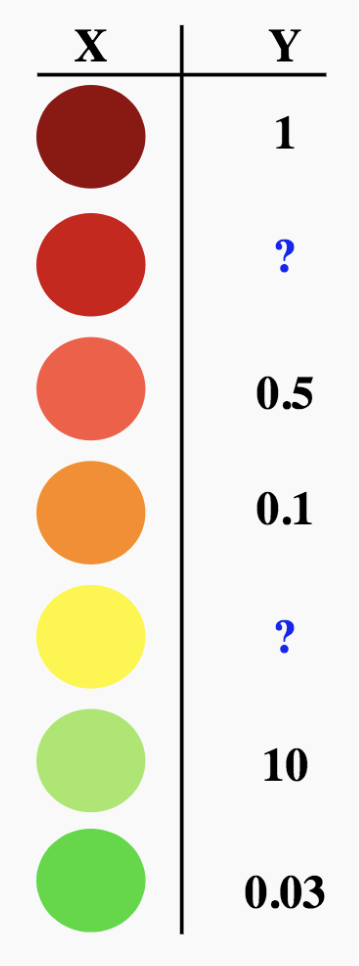 Schematic: imputation through modeling
How do we use models to fill in missing data?
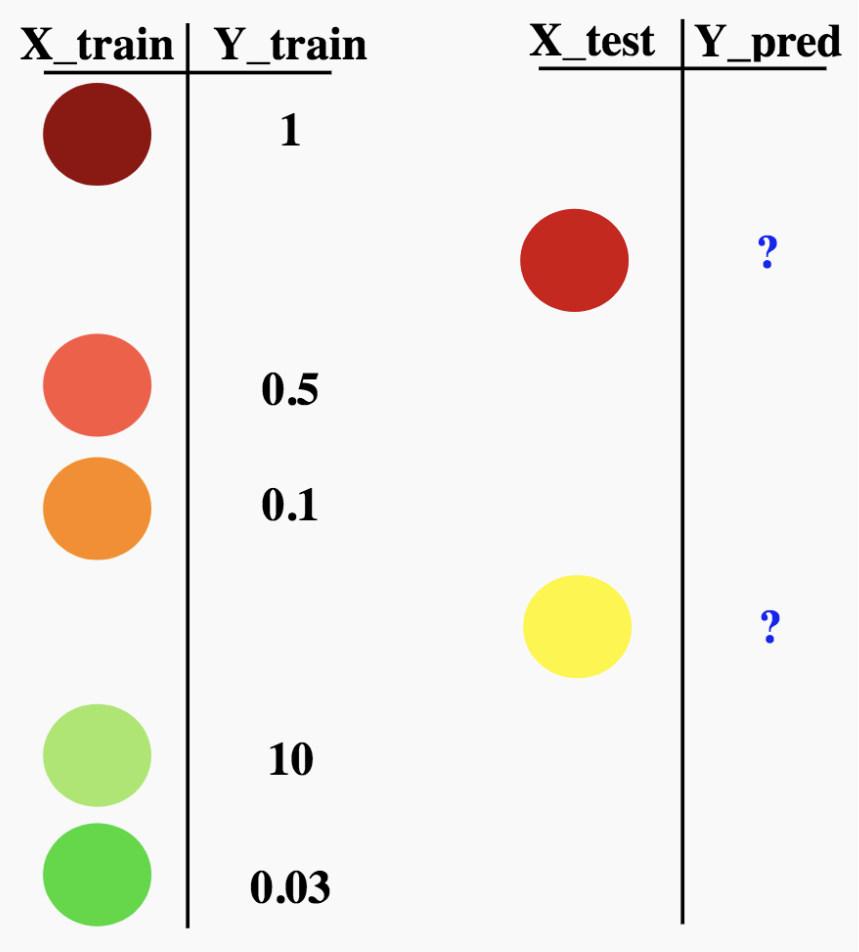 Schematic: imputation through modeling
How do we use models to fill in missing data? Using k-NN for k = 2?
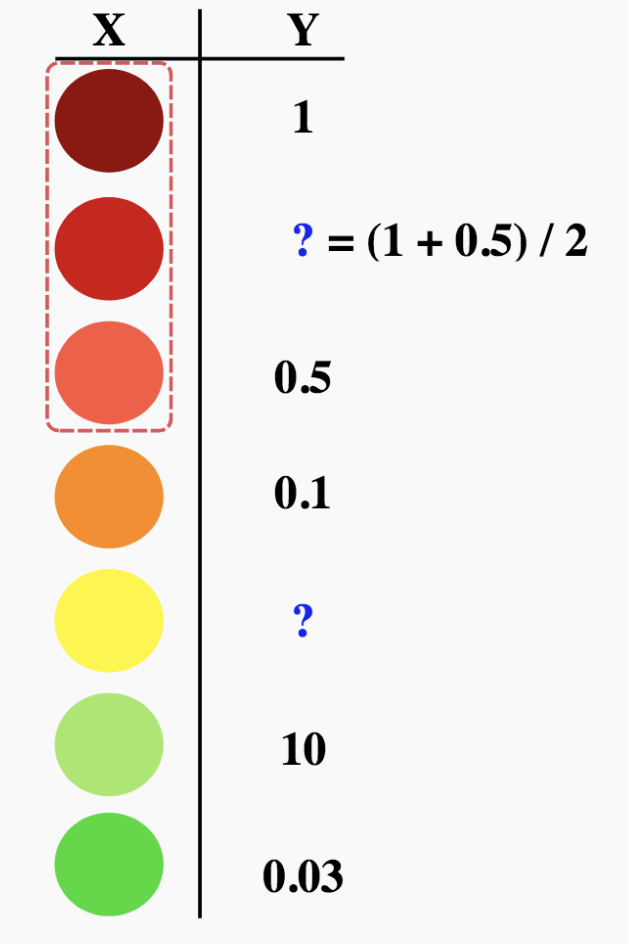 Schematic: imputation through modeling
How do we use models to fill in missing data? Using k-NN for k = 2?
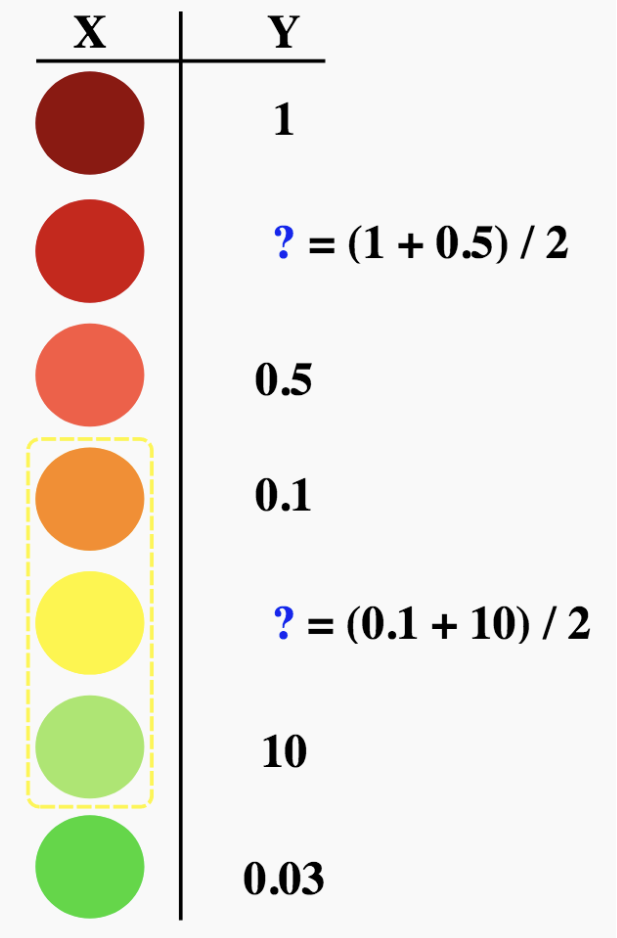 Schematic: imputation through modeling
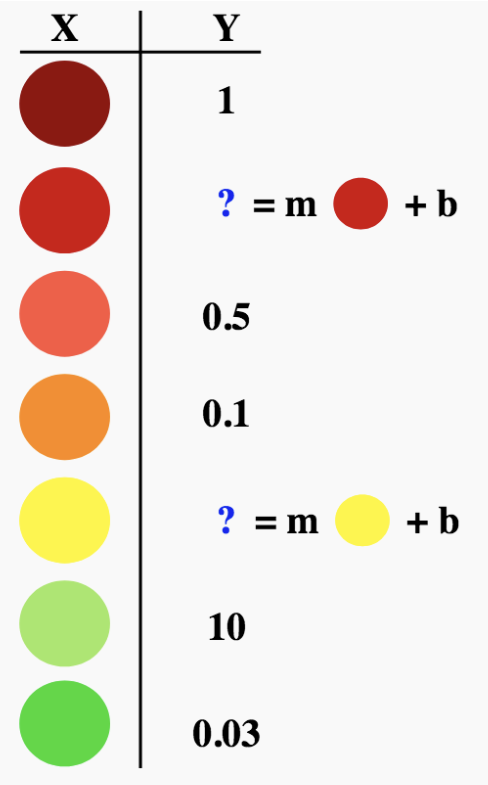 Imputation through modeling with uncertainty
Imputation through modeling with uncertainty: an illustration
Imputation through modeling with uncertainty: an illustration
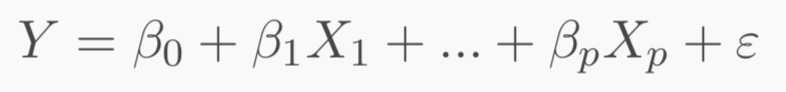 Imputation through modeling with uncertainty: k-NN regression
Imputation through modeling with uncertainty: classifiers
For classifiers, this imputation with uncertainty/randomness is a little easier process. How can it be implemented? 

If a classification model (logistic, k-NN, etc...) is used to predict the variable with missingness on the observed predictors, then all you need to do is flip a ‘biased coin’ (or multi-sided die) with the probabilities of coming up for each class equal to the predicted probabilities from the model. 

Warning: do not just classify blindly using the predict command in sklearn!
Imputation across multiple variables
If only one variable has missing entries, life is easy. But what if all the predictor variables have a little bit of missingness (with some observations having multiple entries missing)? How can we handle that? 

It’s an iterative process. Impute X1 based on X2, ..., Xp. Then impute X2 based on X1 and X3, ..., Xp. And continue down the line. 

Any issues? Yes, not all of the missing values may be imputed with just one ’run’ through the data set. So you will have to repeat these ’runs’ until you have a completely filled in data set.
Multiple imputation: beyond this class